The Development of Inclusive Practice in Beginning Teachers
 Jacqueline Specht

Presented at Faculty of Education 
Seminar Series
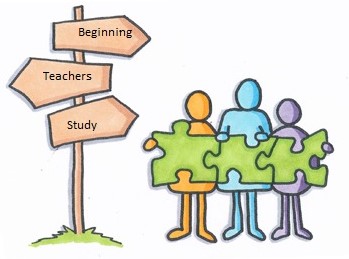 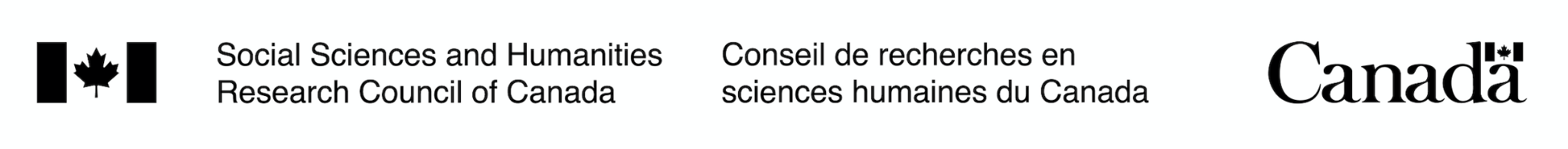 Land Acknowledgement
I acknowledge that Western University is located on the traditional lands of the Anishinaabek, Haudenosaunee, Lūnaapéewak  and Chonnonton peoples, on lands connected with the London Township and Sombra Treaties of 1796 and the Dish with One Spoon Covenant Wampum.
[Speaker Notes: Jacqui -- explain why we offer this land acknowledgement and relate to inclusion]
Inclusion
Inclusion is “the same right to a quality education within their communities for all learners.” (UNESCO, 1999, p. 21). 

Belief that all students belong and are valued members of their classroom and neighbourhood school communities

Schools can be effective and inclusive
[Speaker Notes: Michael - 
This notion of inclusion emerged as a unified recognition in the 1995 United National Educational, Scientific, and Cultural Organization’s Salamanca Statement with signatories generating a global statement of inclusion for students with special needs to learn in the same classrooms as their peers (UNESCO, 1995). In the context of this paper we follow UNESCO’s 1994 Salamanca statement on the rights for students with special needs, such as students with learning disabilities or who are gifted, to learn with with their peers in the same classrooms.     

A requisite of inclusive education implies embodying a value system working to recognize exclusion in particular contexts and puts into action pedagogy to dismantle barriers and improve participation and success for all students in all schools. In our home country, Canada, the Charter of Rights and Freedoms addresses the issues of equal access for public education for all students but how this is put into practice is different depending on province. There are still too many jurisdictions where students identified with disabilities are learning in segregated environments. 

Research indicates that when all students regardless of ability are included together there are positive social and academic benefits for all learners. Research also indicates that teaching with inclusion for all is not something many teachers struggle to provide. Along with inclusive education systems, inclusive classrooms requires teachers whose beliefs are bolstered with inclusive practices. This means having teachers in all our schools who are using instructional strategies focusing on everybody in the community of the classroom and not marginalizing the differences that often leave students to perceive themselves as stigmatized, segregated, and therefore, being excluded. Research indicates that when all students regardless of ability are included together there are positive social and academic benefits for all learners. Research also indicates that teaching with inclusion for all is not something many teachers are capable or confident in providing.

Understanding, not only the needs of our students but also the needs of our teachers in how they can learn to become better inclusive educators requires understanding the context teachers are working within and also how teachers’ beliefs influences their practice. Umesh Sharma’s 3H framework is helpful for considering the sociocultural context of inclusion, while Anne Jordan’s research on helps to situate the role of teachers’ beliefs on their inclusive practices.]
3H Framework: Pre-Service Teacher Education for Inclusion (Umesh Sharma)
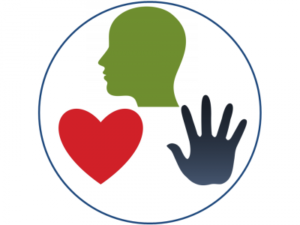 Heart (beliefs, values)
Head (knowledge, skills) 
Hands (practical application)
[Speaker Notes: Michael

Adapting and adopting Lee Shulmam’s model for preparing preservice teachers, Umesh Sharma’s 3H framework for considering teachers’ inclusive beliefs, knowledge and practice speaks to the importance of understanding the sociocultural context of teaching and learning so that inclusive practices, thinking and teaching corresponds with context rather than a universal one size fits all approach. By considering the local needs of teachers in relation to their students barriers to learning can be broken down and made more relatable to our students’ particular contexts. 

Briefly,

Heart relates to beliefs and values, which explores: the local beliefs and values hindering participation of learners and how to address them; how awareness and understanding local socio-cultural and religious beliefs and values will assist in addressing barriers; why inclusion is good for all; why inclusion is good for teachers and school leaders; and the interventions identified by local stakeholders.

The Head symbolizes knowledge and skills. This explores the practices enhancing learner participation in the local context, teacher knowledge of assessment; group learning strategies; partnering with carers/parents/community members; using local resources creatively to address barriers; creating engaging tasks and activities for all learners; mobilising local community to enhance inclusion of disadvantaged members; modifying instructional materials and methods to include all learners; use of reflective practices; and teaching strategies identified by local stakeholders.

Third, Hands represents the practical application of inclusion. This can be understood as practising inclusion in real classrooms; seeking student/peer/parent feedback using culturally relevant and responsive methods to inform practice; and putting into application practices identified by local stakeholders.

Quoting from Sharma 2011: “if teachers are to support inclusion, then there have to be changes in the ways inclusion is conceptualized and a realization that it can only be achieved if all teachers are supported in the development of all aspects of knowing, doing and believing” (citing Rouse, 2010). In other words, equal emphasis should be given to head, hand, and heart or knowing, doing and believing aspects of inclusive education during teacher preparation.”]
Rationale for Study
Pre-service teacher education is a key time to influence the development of the heart, head, and hands
Need a better understanding of why and how different experiences contribute to the development of inclusive beliefs, teacher efficacy, and instructional practice, at the beginning of their careers
[Speaker Notes: Jacqui

Because research indicates that early experiences are important in shaping teachers, it is important to understand what those experiences are and how they develop through initial teacher education]
Group Concept Mapping
Step 1: Identify participants and research question
Step 2: Transcribe interviews
Step 3: Give unique statements to participants for sorting
Step 4: Apply statistical analyses to generate concepts
Step 5: Label the concepts
Step 6: Create computer generated concept map
[Speaker Notes: Jacqui

In order to answer this question, we used a process referred to as Concept Mapping
steps 1-3 reflect the Method; steps 4-6 are the Anaylsis and Results
Question - What experiences have influenced your beliefs about how children learn in diverse classrooms?
Step 2 - transcribe interviews and a set of unique statements (79 for preservice and 96 for inservice)
Step 3 – unique statements – as they group them together they are asked to provide the name of the category 

Steps 4-6 will be explained as we discuss the analysis]
Interview questions
What experiences have contributed to your beliefs in how children learn in diverse classrooms?

What experiences have influenced the instruction that you use in diverse classrooms?

What has contributed to your level of confidence for teaching in diverse classrooms?
[Speaker Notes: Slide #4: Interview Questions

Speaker: Grace

Clicks: Three, to introduce each question

Points:

Exact wording of each question

Move to Slide #5]
Interview Participants
Fifty-one (42 women; 9 men) pre-service teachers from 12 faculties of education across Canada interviewed at end of initial teacher education program

Mean Age was 32  years (SD=6.2)

White (82%); East Asian (8%); Indigenous (4%); Chinese/German (2%); Egyptian (2%); French Canadian (2%)

57% intended to teach in the elementary system (Grades K-8); 43% intended to teach in the secondary system (Grades 9-12)
Sorting Participants
18 pre-service teachers (15 women; 3 men) from 10 of the faculties of education across Canada

White (89%),  Black (5%) and Indigenous (5%) 

 Mean Age was 28.3 years, (SD = 6.1) 

61% of the participants intended to teach in the elementary system (Grades K-8); 38% intended to teach in the secondary system (Grades 9-12)
Step 1
Step 2
Step 3
Analysis (steps 4-6)
Step 4: Apply statistical analyses to generate concepts
Step 5: Label the concepts
Step 6: Create computer generated concept map
[Speaker Notes: Jacqui 

Statistical Analyses – multidimensional scaling -is a means of visualizing the level of similarity of individual cases of a dataset.
and hierarchical cluster analysis - is an algorithm that groups similar objects into groups called clusters. The endpoint is a set of clusters, where each cluster is distinct from each other cluster, and the objects within each cluster are broadly similar to each other.
5&6 are interconnected and require the expertise of the researcher to determine how many clusters, what they are called. This part of the process requires researcher judgement in looking at the statements and their bridging values (0-1 – closer to 0 means that most people sorted them in the cluster)
 
I will pass it over to Jessica who will provide an indepth look at the results]
Cluster Map – Beliefs (79 statements)Each of the 4 clusters contained 16-27 statements with an average bridging value between 0.21 and 0.54, which was a very good representation of the data.
2.
Education
4.
Practicum/
Collaboration
1.
Personal Experience 
with Diversity
3.
Work Experiences
[Speaker Notes: The multidimensional scaling analysis generated this point map, showing us the proximity of the statements to one another. Each point on this map represents one statement. The statements that were sorted together more often are closer on the map than those that were sorted together less often. In other words, the experiences that participants determined were conceptually related are closer together on the map than those that are conceptually unrelated. 

After we get this overall picture of what the sorting data looks like, we then do hierarchical cluster analysis with different numbers of clusters to determine which fits the data best.]
Experiences - Beliefs
[Speaker Notes: Within the personal experience with diversity cluster….]
Cluster Map – Efficacy (76 statements)Each of the 5 clusters contained 7 to 18 statements with an average bridging value between 0.19 and 0.65, which was a very good representation of the data.
5.
Professional Development Opportunities
4.
Collaborating with Colleagues
3.
Community Support
1.
Applying knowledge to teaching
2.
Experiences with Diversity
Experiences - Efficacy
[Speaker Notes: Jessica]
Experiences - Efficacy
[Speaker Notes: Within the personal experience with diversity cluster….]
Cluster Map – Instructional Practice (93 statements)Each of the 6 clusters contained 16 to 24 statements with an average bridging value between 0.15 and 0.58, which was a very good representation of the data.
Mentoring Relationships
2.
1.
Practicum Experiences
3.
Education Program
5.
Past Jobs
4.
Professional Development
6.
Personal Life Experience
Experiences – Instructional Practice
[Speaker Notes: Jessica]
Experiences – Instructional Practice
[Speaker Notes: Jessica]
Comparison1(not at all impt)-6(very impt)
Implications for Practice
People on their practicum are extremely important for supporting their beliefs, efficacy and instructional practice. Mentoring and collaboration are key (HANDS)

Experience with diversity supports beliefs and efficacy. May be experience to bring to their initial teacher education programs but perhaps we can provide those inclusive opportunities (HEARTS)

Knowledge is seen as least important for Beliefs and Efficacy, but more important for Instructional Practice (HEAD)
QuestionsJacqueline Spechtjspecht@uwo.caTwitter: @JacquelineSpec9
[Speaker Notes: Jacqui
Wrap up - thank people for watching the presentation and then indicate that we are looking forward to the discussion to follow.]